Profile of California’s Nano Economy: www.CaliforniaNanoEconomy. org
Introduction
Objective: Develop methods 
and estimates of the California’s nanotechnology economy
Why: common goal among 
stakeholders is to track and 
measure economic, social and/or environmental impacts related to nanotechnology. This includes both positive (return on investment, job creation, revenue generation, energy efficiency) and negative (exposure & risk) impacts.
Needed: Data on key variables: firms, workers, products & geography
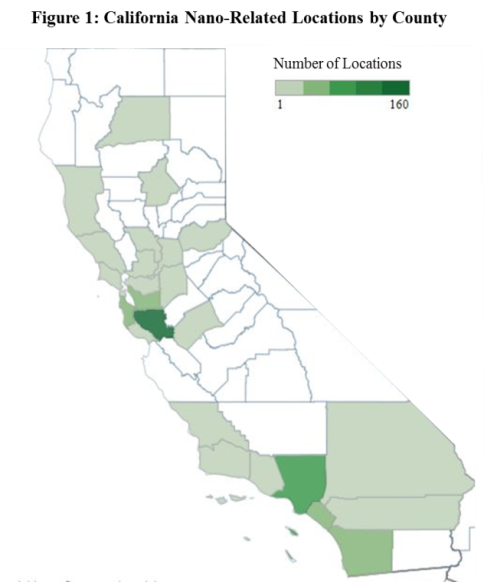 Sample Results
California accounts for the largest share (nearly one-quarter)      of firms and supporting organizations engaged in nanotech-related activities in the United States (Fig 1). 
There are 21 educational institutions (universities, community colleges and training centers) in California involved in nano-    related activity via research groups; research centers and                                  	labs; degree programs; or other educational 	opportunities. California is also home to a 	significant share (22%) of the nano-specific 	   research centers and labs funded by various 	        government agencies through the NNI (Fig 1).
Largest concentrations of firms and organizations (Fig 2): Santa Clara county    	(31%) followed by Los Angeles (15%) 	and Alameda (12%) counties.
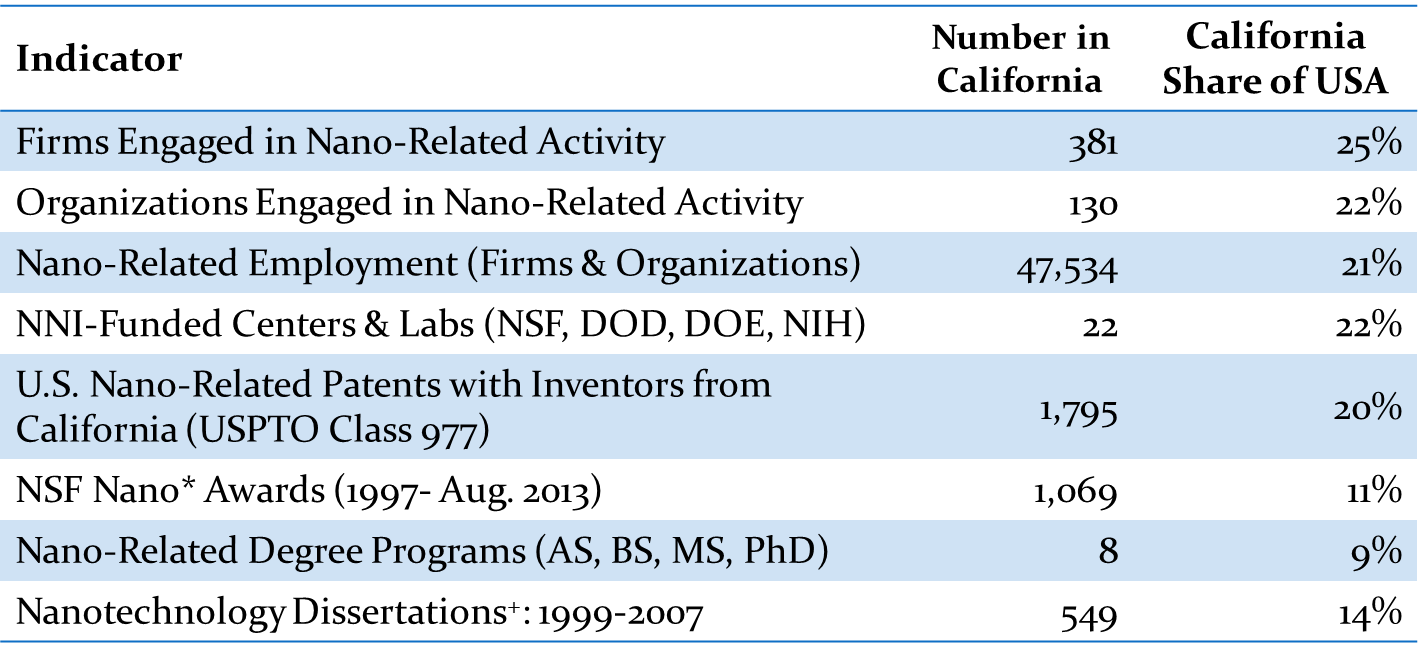 Fig. 2: Locations of California Nano-Related Firms
For more information see: Frederick, Stacey. (2013). California in the Nano Economy at www.CaliforniaNanoEconomy.org
Fig. 1: Snapshot of California Nano Activity